Escuela normal de educación preescolar
 
presenta
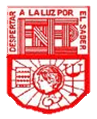 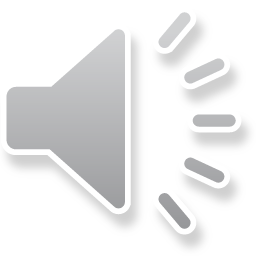 Enero 2016
Adriana Larissa Cantú Zúñiga
3° B
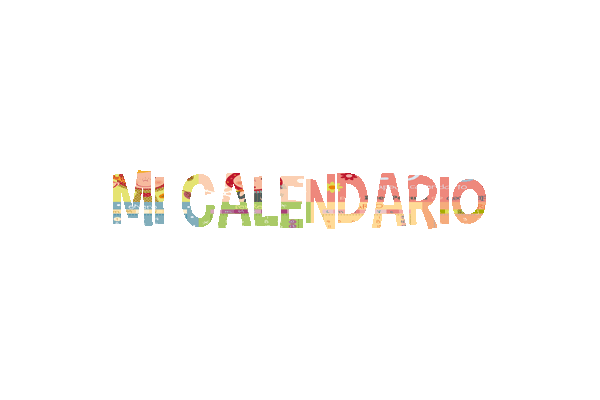 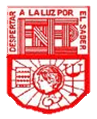 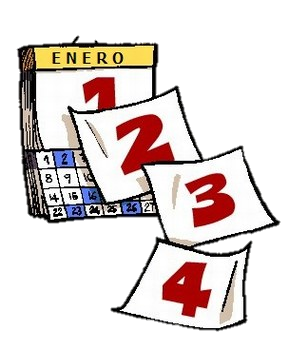 Adriana Larissa Cantú Zúñiga
3° B